第４回日本睡眠検査学会 学術集会
　
日本睡眠検査学会  ＣＯＩの開示
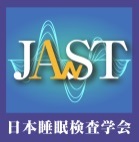 演題発表に際し、
開示すべきCOIはございません。

筆頭演者：○○　○○